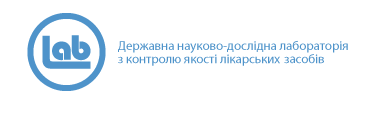 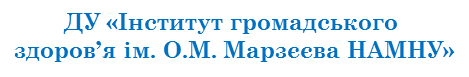 «ВИЗНАЧЕННЯ ПАРАМЕТРІВ ТОКСИЧНОСТІ СУБСТАНЦІЇ «ДИКЛОФЕНАК НАТРІЮ» В ЕКСПЕРИМЕНТІ»
Науковий керівник НДР: к.екон.н., PhD Н.В . Останіна  - Зав. відділу хізико-хімічних, мікробіологічних, токсиколого-гігієнічних досліджень.  

Відповідальний виконавець: Я.Ю. Ніколаєва – науковий співробітник лабораторії контролю якості і безпеки продукції.
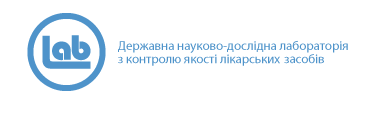 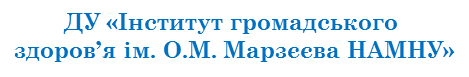 Мета роботи: визначити характеристики показників токсичності Натрій 2-[(2,6-дихлорфеніл)-аміно]-фенілоцтового (диклофенаку натрію) в експериментах на тваринах.

Завдання:
1. Визначити параметри гострої токсичності при надходженні речовини у шлунок тварин
2. Визначити параметри гострої токсичності при нанесенні речовини на шкіру
3. Визначити алергенність та місцево-подразнюючу дію
4. Оцінити вплив на слизову оболонку ока
5. Визначити параметри гострої токсичності при інтраназальних введеннях
6. Дослідити кумулятивні властивості та особливості біологічної дії у підгострому експерименті
2
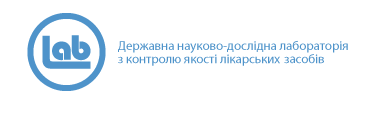 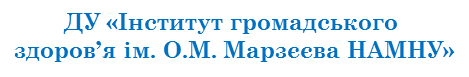 Матеріали та методи:
Об’єкт дослідження: субстанція «Диклофенак натрію» («Diclofenac sodium»).
Діюча речовина: Диклофенак натрію (натрію 2-[(2,6-дихлорфеніл)-аміно]-феніл] ацетат), 
CAS RN: 15307-79-6,  допоміжні речовини відсутні.

Токсикологічні експериментальні дослідження проводились на трьох видах тварин: білих щурах лінії Wistar, нелінійних білих мишах та короткошерстих мурчаках, які були отримані з розплідника «Біомодельсервіс» (м. Київ). Тварини пройшли акліматизацію, утримувались в умовах віварію на збалансованому харчовому раціоні та вільному (ad libitum) доступі до води, при температурі 22ºC±5ºC за природним світловим режимом «день-ніч». Загальна кількість тварин, задіяних в експериментальних дослідженнях склала: 136 білих щура,  з масою тіла 180-220 г, 102 безпородні білі миші, з масою тіла 23-30 г, 60 короткошерстих марчаків з масою тіла 480-500 г, що були розподілені на піддослідні групи та конрольні групи по 6 особин у кожній. 
Проблема різниці видової чутливості загальновизнана як одна з найбільш значущих при встановленні смертельних ефектів* тому у дослідженні використовувалися 3 види тварин.


	* Токсикометрия химических веществ, загрязняющих окружающую среду / под ред. А. А. Каспарова, И. В.  	Саноцкого. М: Центр международных проектов, 1986. 428 с.
3
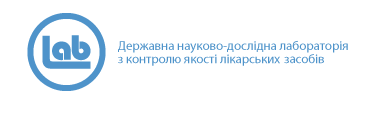 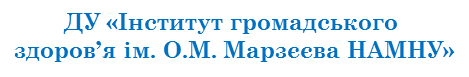 Характеристика «Диклофенаку натрію»

Диклофенак натрію є формою натрієвої солі диклофенаку, похідного фенілоцтової кислоти. Є нестероїдним протизапальним препаратом із знеболювальною, жарознижуючою та протизапальною дією. 

Основним механізмом дії є інгібування ЦОГ, що перешкоджає синтезу циклічних метаболітів арахідонової кислоти (простагландинів, простацикліну, тромбоксану та ін.) – потужних медіаторів запалення, гальмування синтезу протромбіну та агрегації тромбоцитів. 

Диклофенак є неселективним блокатором ЦОГ, проте його ефективність у придушенні активності ферменту ЦОГ-2 у крові і синовіальній рідині та, відповідно, у синтезі протизапальних простагландинів у 3-1000 разів вища порівняно з іншими НПЗП. 

Вперше синтезовано у 1964 році, він розроблений на основі фізико-хімічних властивостей фенілбутазону, індометацину та мефенамінової кислоти.

Найпоширенішими побічними ефектами є шлунково-кишкові ефекти, такі як блювання, діарея, розлад шлунка, нудота, закреп і метеоризм. Наслідки з боку центральної нервової системи є другими за частотою побічними реакціями, пов'язаними з терапією диклофенаком: головний біль, запаморочення, безсоння або, навпаки, сонливість, збудження, депресія, дратівливість та тривога. Можливі, висипання на шкірі та свербіж. При пероральному застосуванні диклофенак може викликати серйозні побічні ефекти, такі як шлунково-кишкові кровотечі, виразка шлунка, ниркові та серцеві ускладнення.
4
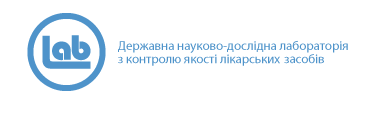 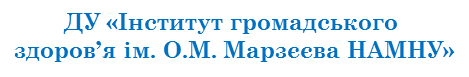 Встановлення DL50  для мишей та щурів при внутрішньошлунковому способі введення 
	Вивчена можливість розвитку гострої токсичності субстанції «Диклофенак натрію» при внутрішньошлунковому методі введення білим мишам та щурам у дозі, що дорівнює вказаній DL50вш для щурів – 76,5 мг/кг та DL50вш для мишей – 265 мг/кг. Також було введено дози, що відповідають DL50вш / 2 та DL50вш х 2, розраховані для щурів та мишей, відповідно. Середня вага щура становить 170 г, миші – 23 г. Дослідні групи та контрольні групи нараховували по шість тварин кожна.
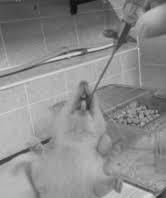 Оцінка стану тварин проводилася за інтегральними показниками токсичної дії: випадками загибелі, зовнішнім виглядом, загальним станом, особливостями поведінки, клінічними ознаками інтоксикації, інтенсивністю та характером рухової активності, координацією рухів. Спостереження тривало по 14 днів відповідно.
5
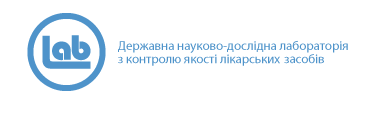 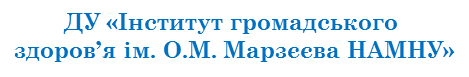 Таблиця 1 
Розрахунок параметрів для пробіт-аналізу кривої летальності щурів - самиць при гострому внутрішньошлунковому введенні
За допомогою графіків залежності “доза-ефект» (смертність у % – вісь ординат Y, доза препарату – вісь абсцис X) визначили більш точну DL50вш для щурів – самиць, яка становить — 54,83 мг/кг.
Рисунок 1. Графічне зображення даних експерименту (табл. 1) з визначення DL50 диклофенаку натрію при одноразових внутрішньошлункових введеннях щурам - самицям
6
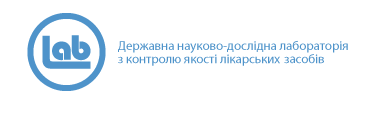 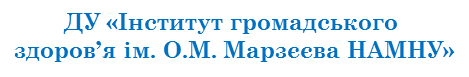 Таблиця 2
Розрахунок параметрів для пробіт-аналізу кривої летальності мишей при гострому внутрішньошлунковому введенні
DL50вш мишей становить 550 мг/кг.
Рисунок 2. Графічне зображення даних експерименту з визначення DL50 диклофенаку натрію при одноразових внутрішньошлункових введеннях мишам обох статей
7
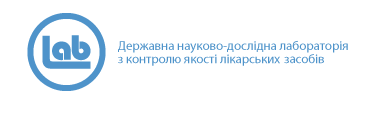 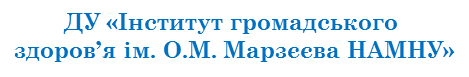 Встановлення DL50  для щурів та мурчаків при нашкірних аплікаціях
Теоретична величина DL50 при нанесенні на шкіру розраховувалась за формулою:
lgDL50ншк = 0,79 x lgDL50вш + 0,77 *
DL50ншк щура = 139,25 мг/кг.
DL50ншк для мурчаків розраховували за методом екстраполяції доз ксенобіотиків з одного виду тварин на інший 
R = (QV/Kc )0,5 **
DL50 людини = R людини х DL50 тварини/ R тварини           DL50 тварини= DL50людини х R тварини/ R людини 

DL50 ншк людини = 2,4 + 0,3 х DL50 ншк щура = 2,4 + 0,3 х 139,25 = 44,175 мг/кг.
DL50 ншк для мурчаків = 44,175 х 2,63 / 0,57 = 203,825 мг/кг.
8
*Методические указания «Оценка воздействия вредных химических соединений на кожные покровы и обоснование предельно-допустимых уровней загрязнений кожи». 1979;2102 - 79.
** Рыболовлев Ю.Р., Рыболовлев Р.С. Дозирование веществ для млекопитающих по константам биологической активности. Доклады Академии Наук СССР, 1979;247(6):1513–6.
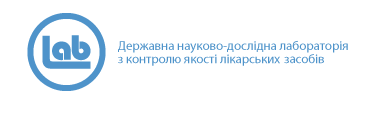 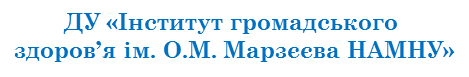 Встановлення DL50  для щурів та мурчаків при нашкірних аплікаціях
Піддослідні тварини: 24 щура (з них - 6 контрольних) та 24 мурчака (з них – 6 контрольних).
Середня вага щура - самця становить 212,5 г, щура - самиці – 181 г, мурчака (самиці або самця) – 484 г. Диклофенак натрію було нанесено в дозах, що відповідають DL50ншк, DL50ншк / 2 та DL50ншк х 2.
Групі щурів-самиць було введено нашкірно розчин диклофенак натрію дозою 104,4 мг/кг. В результаті чого 3 з 6 осіб дослідної групи загинуло.
Отримано токсикологічний параметр диклофенаку натрію – DL50 ншк для щурів-самиць, що становить 104,4 мг/кг.
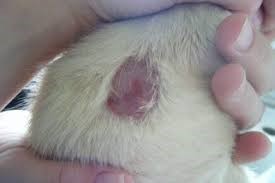 9
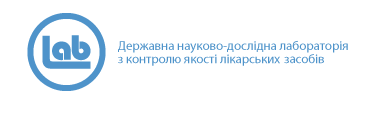 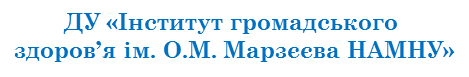 Визначення алергенності та місцево-подразнюючої дії
Алергічні проби проводили протягом чотирьох діб на короткошерстих мурчаках. Перша група – 6 мурчаків для проведення шкірних проб. Друга група – 6 мурчаків для провокаційної проби опухання вуха. 2 контрольні групи по 6 тварин у кожній.
Оцінку впливу на слизову оболонку ока проводили на піддослідній та контрольній групах мурчаків – по 6 тварин у кожній, відповідно.

Висновок: результати досліджень свідчать про те, що диклофенак натрію не володіє вираженою подразнюючою дією на слизову оболонку очей та не проявляє алергенних властивостей.
10
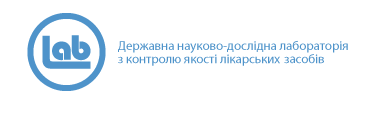 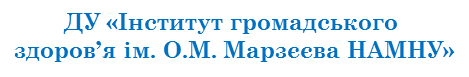 Встановлення СL50  для щурів при одноразових інтраназальних введеннях
Розрахункова величина CL50  *:
lgCL50 = 1,041 х lg DL50 вш + 0,29                                       
CL50 для щурів-самців = 125,98 мг/м3
CL50 для щурів-самиць = 157 мг/м3

Перерахування концентрації препарату в повітрі, що вдихається, на введену дозу, здійснюється за формулою: D = K x V**, де: K - концентрація препарату, мг/м3; D - доза препарату (мг), введена тварині; V - об'єм повітря, що вдихається (м3). 

Розрахунок величини легеневої вентиляції впродовж 24 - годинної експозиції досліджуваним препаратом щурам - самцям, середня маса яких – 408 г (група І): 
V= (0,65 см3/г/хв x 408 г x 1440 хв) / 1000000 (перерахування в м3) = 0,381888 м3 . 	
DL50 інтнз = CL50 x V.
Доза введення одному щуру - самцю: DL50 інтнз = 125,98 мг/м3 х 0,381888 м3 = 48,11 мг .
Розрахунок величини легеневої вентиляції впродовж 24 - годинної експозиції досліджуваним препаратом щурам - самицям, середня маса яких – 365 г (група ІІ): 
V= (0,65 см3/г/хв x 365 г x 1440 хв) / 1000000 (перерахування в м3) = 0,34164 м3. 
Доза введення одній тварині: DL50 інтнз = 157 мг/м3 х 0,34164 м3 = 54 мг.
*Методические указания 1.1.726-98 Гигиеническое нормирование лекарственных средств в воздухе рабочей зоны, атмосферном воздухе населенных мест и воде водных объектов. 1998.
**Методичні вказівки «Обґрунтування гранично допустимих концентрацій лікарських засобів у повітрі робочої зони і в атмосферному повітрі населених місць». Наказ МОЗ України від 21.10.2005 № 544.
11
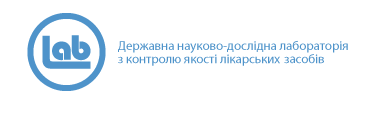 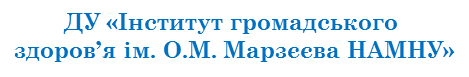 Таблиця 3
 Розрахунок параметрів для пробіт-аналізу кривої летальності щурів-самців при гострому інтраназальному введенні
CL50 для щурів - самців становить 243,11 мг/м3.
Рисунок 3. Графічне зображення даних експериментів з визначення CL50 диклофенаку натрію при одноразових інтраназальних введеннях щурам – самцям
12
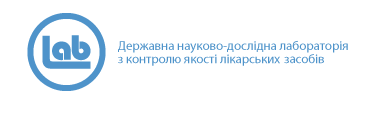 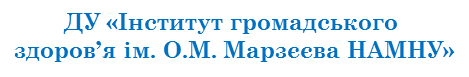 Встановлення СL50  для мишей при одноразових інтраназальних введеннях
Для досліду взято 18 мишей, з яких 6 – контрольні.
Середня вага однієї тварини: 30 г.
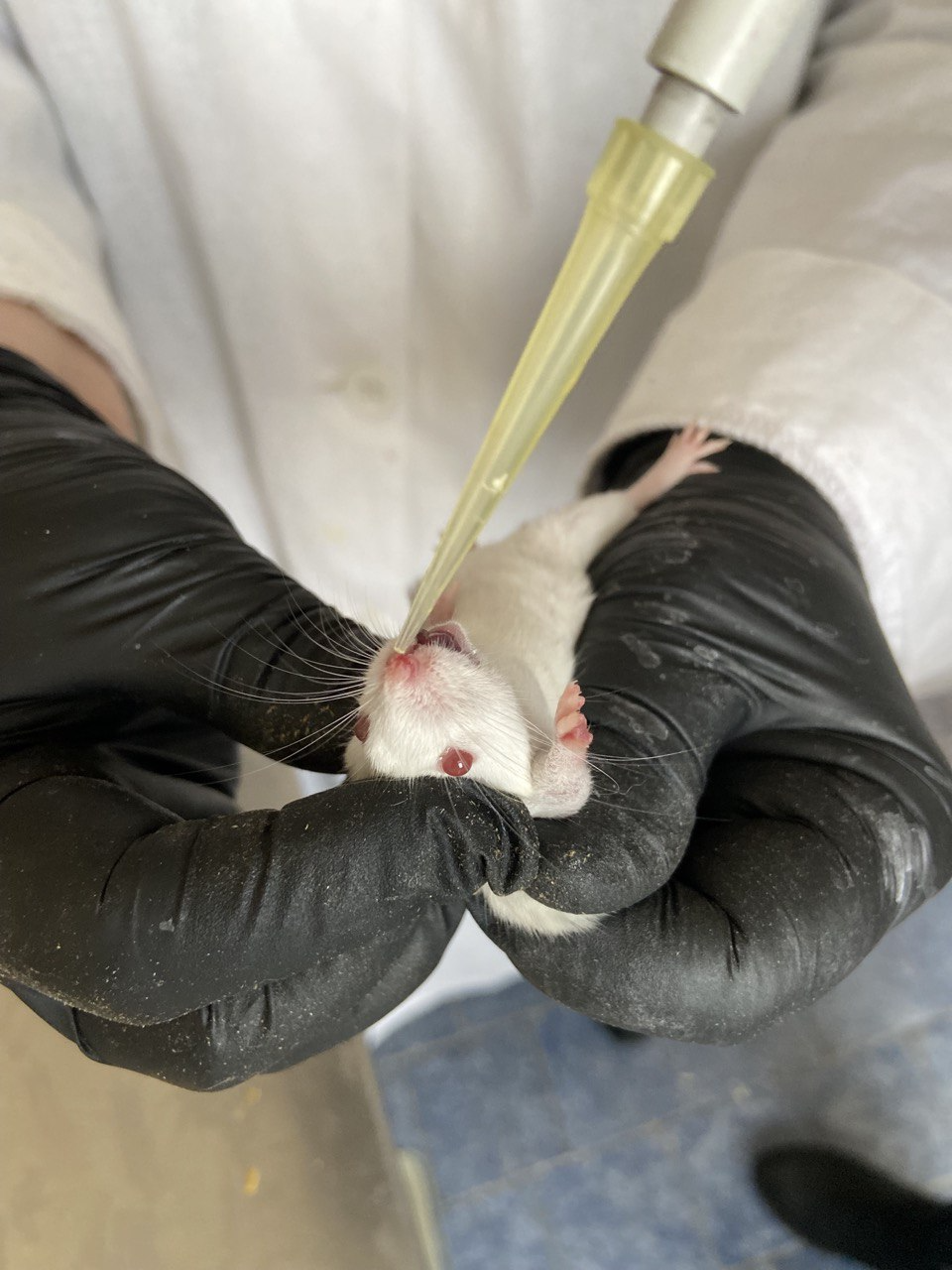 13
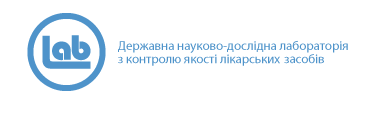 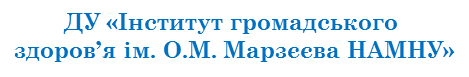 Таблиця 4
Розрахунок параметрів для пробіт-аналізу кривої летальності мишей при гострому інтраназальному введенні
CL50 для мишей становить 71,61 мг/м3 .
Рисунок 4. Графічне зображення даних експериментів з визначення CL50 диклофенаку натрію при одноразових інтраназальних введеннях мишам
14
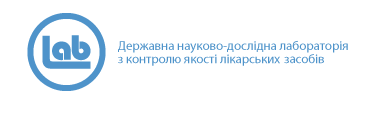 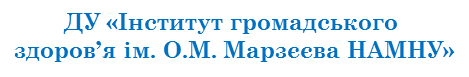 Дослідження кумулятивних властивостей
у підгострому експерименті
Для вивчення кумулятивних властивостей диклофенаку натрію провели експерименти з підгострими внутрішньошлунковими та інтраназальними введеннями диклофенаку натрію щурам - самцям та мишам обох статей та мурчакам по 2 дози диклофенаку натрію (1/10, 1/20 від DL50 вш та CL50).
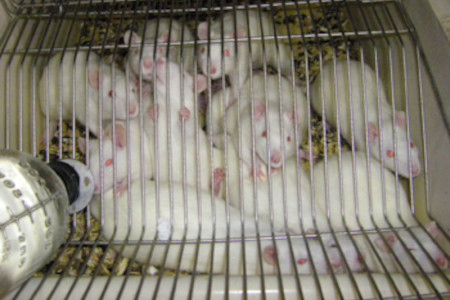 15
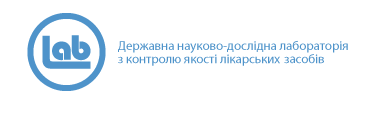 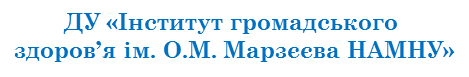 Дослідження кумулятивних властивостей у підгострому експерименті


Проведення підгострих багаторазових внутрішньошлункових введень диклофенаку натрію мишам та щурам-самцям
                                                                               Кk=  DL50(n) * 
                                                                                                     DL50
16
*Методичні вказівки «Обґрунтування гранично допустимих концентрацій лікарських засобів у повітрі робочої зони і в атмосферному повітрі населених місць». Наказ МОЗ України від 21.10.2005 № 544.
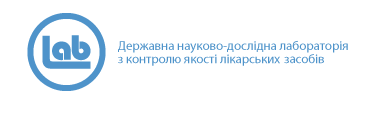 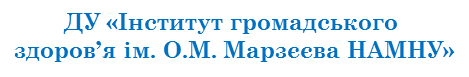 Таблиця 5
Розрахунок параметрів для пробіт-аналізу кривої летальності мишей обох статей при багаторазовому внутрішньошлунковому введенні диклофенаку натрію (DL50 / 20)
Рисунок 5. Графічне зображення летальності мишей при багаторазовому внутрішньошлунковому введенні диклофенаку натрію (DL50 / 20).
Kk = DL50 (n) / DL50 = 518,80 / 550 = 0,94
При щоденному введенні однієї двадцятої DL50 диклофенак натрію проявляє суперкумулятивні властивості, оскільки Kk < 1.
17
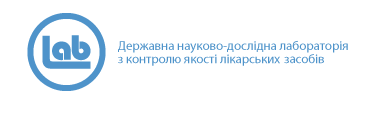 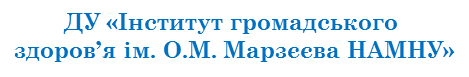 Проведення підгострих інтраназальних введень диклофенаку натрію мишам обох статей та щурам – самцям 
Таблиця 6
Розрахунок параметрів для пробіт-аналізу кривої летальності щурів-самців при десятиразовому інтраназальному введенні диклофенаку натрію
Рисунок 5. Графічне зображення летальності щурів - самців при десятиразовому інтраназальному введенні диклофенаку натрію
Kk = CL50 (n) / CL50 = 233,35 / 243,11 = 0,96
При щоденному введенні однієї двадцятої DL50 інтнз диклофенак натрію проявляє суперкумулятивні властивості, оскільки Kk < 1.
18
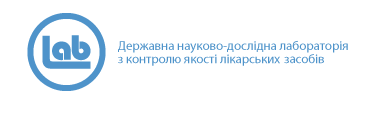 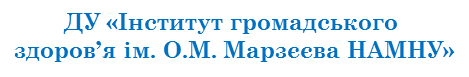 Таблиця 7
Показники небезпеки субстанції «Диклофенак натрію»
19
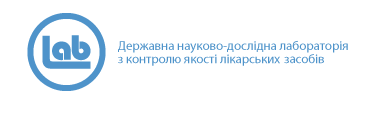 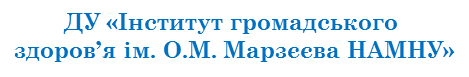 Висновки
Визначено токсикологічні параметри DL50вш диклофенаку натрію при внутрішьошлунковому способі введення для щурів – самиць, яка становить — 54,83 мг/кг, DL50вш для мишей — 550 мг/кг.
Встановлено, що диклофенак натрію не є смертельниим для мурчаків, але у великих концентраціях може подразнювати шкіру. Отримано токсикологічний параметр диклофенаку натрію – DL50 ншк для щурів-самиць, що становить 104,4 мг/кг.
При визначенні алергенності та місцево-подразнюючої дії у тварин, показано, що диклофенак натрію не володіє вираженою подразнюючою дією на слизову оболонку очей та не проявляє алергенних властивостей.
Визначено, що CL50 диклофенаку натрію для мишей становить 71,61 мг/м3, CL50 для щурів - самців становить 243,11 мг/м3.
Встановлено, що при щоденному внутрішньошлунковому введенні мишам та інтраназальному введенні щурам-самцям однієї двадцятої DL50 диклофенак натрію проявляє суперкумулятивні властивості, оскільки Kk < 1.
20
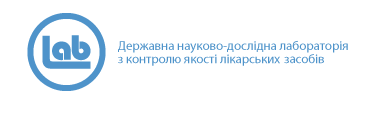 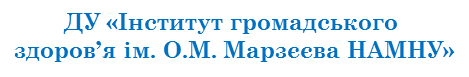 Дякую за увагу!
21